Bonjour!
vendredi, le trente septembre
Travail de cloche
Que voulez-vous faire pendant la fin de semaine?
Bonjour!
vendredi, le trente septembre
Vendredi, vendredi
Rah, rah, rah!
Vendredi, vendredi
On y va!
Bonjour!
vendredi, le premier octobre

un moment de culture francophone
avertissement
une nouvelle cantine!
Tartuffe de Jean-Baptiste Poquelin, dit: Molière, traite sur le thème des hypocrites réligieux
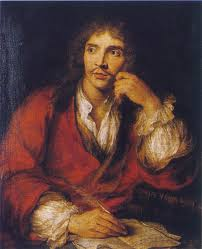 Avertissement!
Examen: Unité 1
Friday, October 7

comparitive, superlative
pouvoir, devoir, vouloir
les petits commerçants, la nourriture, sur la table
anything which has been covered in French 1 / French 2
Vous voulez changer la cantine de LCHS pour le faire un restaurant très élégant.
Comment changez-vous le décor?
Quelle cusine présentez-vous?
	Nomez trois plats principaux, trois boissons et trois desserts.
Comment s’appelle le nouveau restaurant.
Devoirs
Billet de sortie
Qu’est-ce que vous avez pour le déjeuner aujourd’hui?